国有企业采购审计巡查热点案例解析
FABRIKAM RESIDENCES
中国招标投标协会
中物联公共采购分会
专家  张志军
2021年7月 苏州
国有企业采购审计巡查热点案例解析
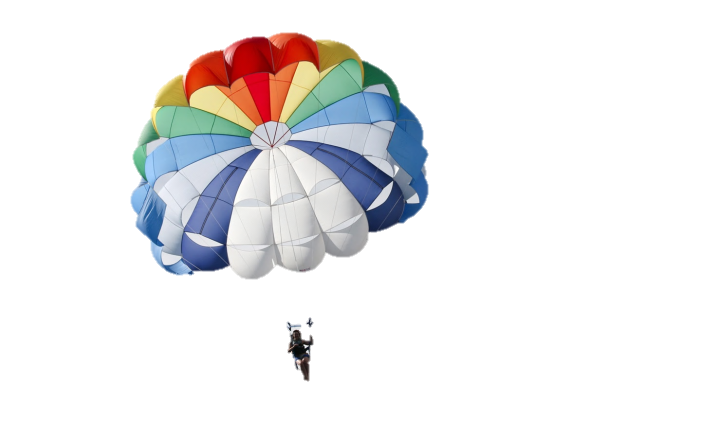 国企审计常见热点案例
[案例1]   某国有施工企业，通过公开招标方式承接了一工程施工项目，其中用于该建设项目的工程材料和设备累计达到1930多万元。该项目在接受外部审计时，审计人员提出：该批货物系与工程建设有关的货物，且达到了依法必须招标的规模标准，属于依法必须招标的工程货物，应当按照《招标投标法》、《必须招标的工程项目规定》（国家发改委16号令）和《工程建设项目货物招标投标办法》（七部委27号令）的相关规定，通过公开招标方式实施采购。
　　 问：1）该批货物是否属于依法必须招标的工程货物？
　　        2）该国有施工企业如何向审计人员进行合理的解释和说明？
国有企业采购审计巡查热点案例解析
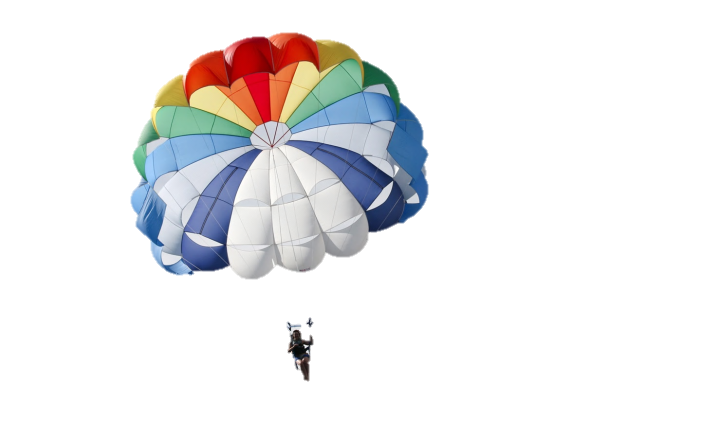 国企审计常见热点案例
[相关法条] ：1.《招标投标法》第三条：在中华人民共和国境内进行下列工程建设项目包括项目的勘察、设计、施工、监理以及与工程建设有关的重要设备、材料等的采购，必须进行招标：……。
　　 2.《必须招标的工程项目规定》（发改委16号令）第五条：本规定第二条至第四条规定范围内的项目，其勘察、设计、施工、监理以及与工程建设有关的重要设备、材料等的采购达到下列标准之一的，必须招标：
     （一）施工单项合同估算价在400万元人民币以上；
     （二）重要设备、材料等货物的采购，单项合同估算价在200万元人民币以上；
     （三）勘察、设计、监理等服务的采购，单项合同估算价在100万元人民币以上。
国有企业采购审计巡查热点案例解析
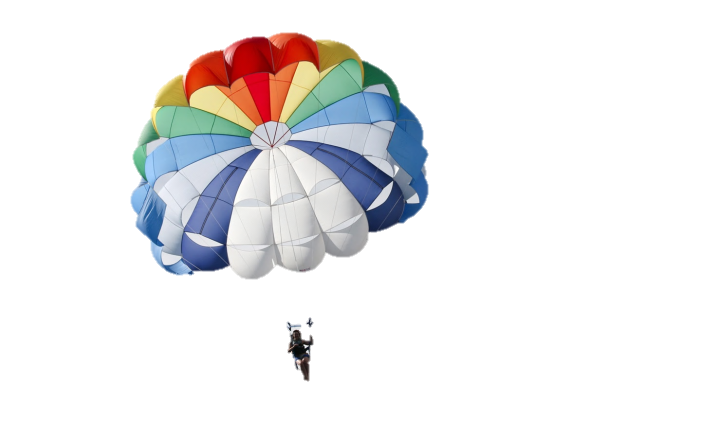 国企审计常见热点案例
[要点分析] ：
       1.依法必招项目的范围和规模标准，是针对建设单位工程发包行为的规定，施工单位不受该规定约束。
　　2.该部分内容，已依法经过招标，无须重复招标；如须重复招标，将导致项目实施进度无法预期；
       3.该部分内容，招标范围、招标方式和招标组织形式的审核，政府有关部门不予受理。
国有企业采购审计巡查热点案例解析
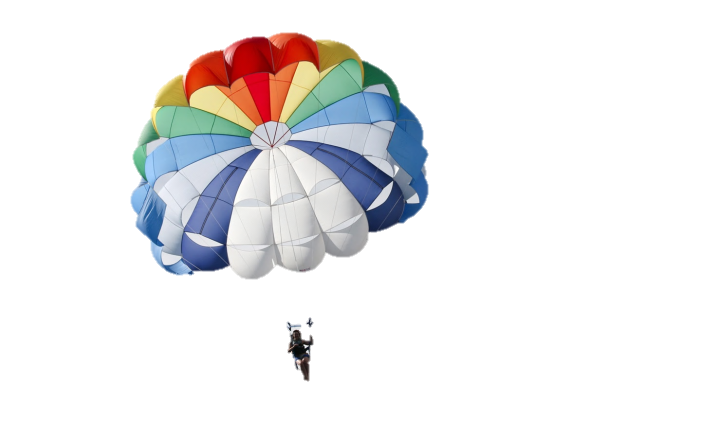 国企审计常见热点案例
[法律依据] ：
     《招标投标法实施条例》第七条：按照国家有关规定需要履行项目审批、核准手续的依法必须进行招标的项目，其招标范围、招标方式、招标组织形式应当报项目审批、核准部门审批、核准。项目审批、核准部门应当及时将审批、核准确定的招标范围、招标方式、招标组织形式通报有关行政监督部门。
国有企业采购审计巡查热点案例解析
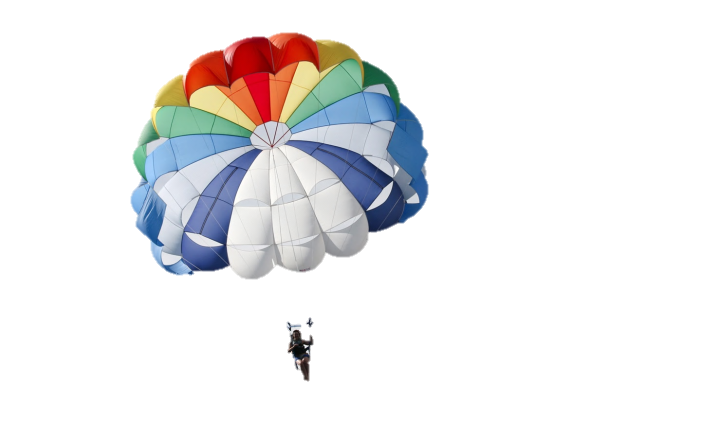 国企审计常见热点案例
[案例2]  某国有企业投资建设的工程项目，其下属子公司中标，该项目在后期审计时。审计人员提出：子公司参加母公司项目投标，违反《招标投标法实施条例》第三十四条“与招标人存在利害关系可能影响招标公正性的法人、其他组织或者个人，不得参加投标”的规定，该项目招标程序违法。
　　 问：该国有企业如何就该项目招标过程中存在的问题向审计人员作出解释？
国有企业采购审计巡查热点案例解析
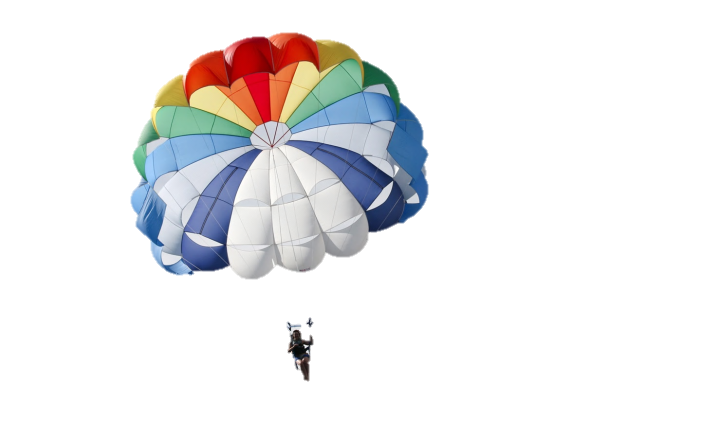 国企审计常见热点案例
[要点分析] ：
       《招标投标法实施条例释义》第三十四条：…………本条没有一概禁止与招标人存在利害关系法人、其他组织或者个人参与投标，构成本条第1款规定情形需要同时满足“存在利害关系”和“可能影响招标公正性”两个条件。即使投标人与招标人存在某种“利害关系”，但如果招投标活动依法进行、程序规范，该“利害关系”并不影响其公正性的，就可以参加投标。
国有企业采购审计巡查热点案例解析
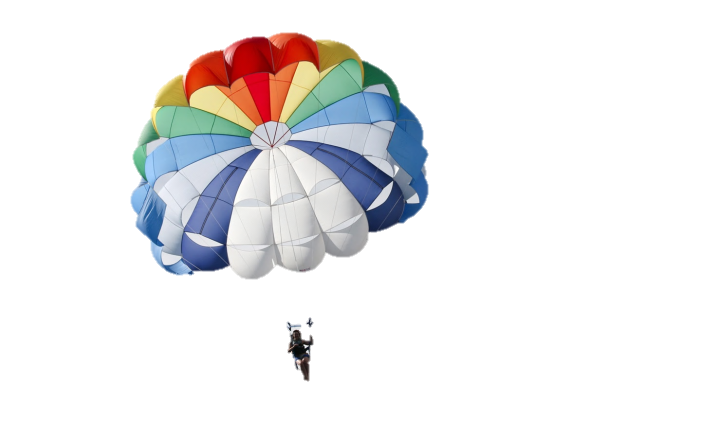 国企审计常见热点案例
[案例3]  某市污水处理厂（国企）排水管网调查检测评估项目，合同估算金额为587万元，于2018年3月11日在“中国采购与招标网”上公开发布招标公告，2018年4月7日开标。该项目评标委员会由1名业主代表和从招标代理公司的专家库内随机抽取4名专家组成，评标办法采用综合评估法。招标人从评标委员会推荐的中标候选人中确定中标人后，在“中国采购与招标”网上发布中标公告。
       该项目2019年审计时，审计人员提出：该项目招标公告发布媒介不合法，评标委员会组成不合法。
　　 问：该国有企业如何就该项目存在的问题向审计人员作出解释？
国有企业采购审计巡查热点案例解析
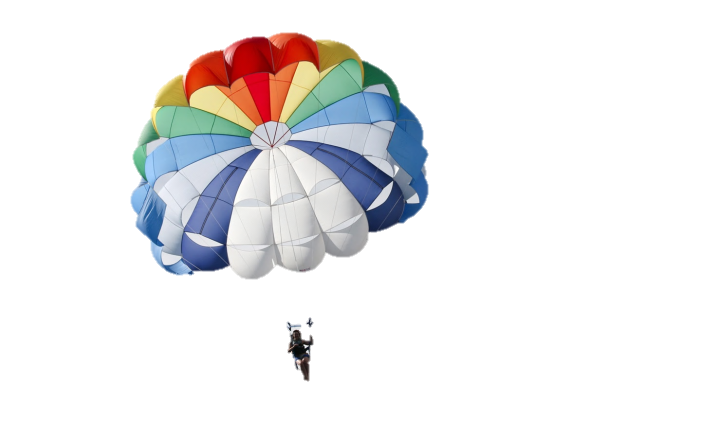 国企审计常见热点案例
[要点分析] ：
       1.关于公告发布媒介：该项目不属于政府采购项目，也不属于依法必招的工程建设项目，无须在财政部门或国家发改委指定发布媒介发布招标公告和公示信息。
       2.关于评标委员会的组建：非强制招标项目，无须从政府组建的综合评标专家库中抽取评审专家。
国有企业采购审计巡查热点案例解析
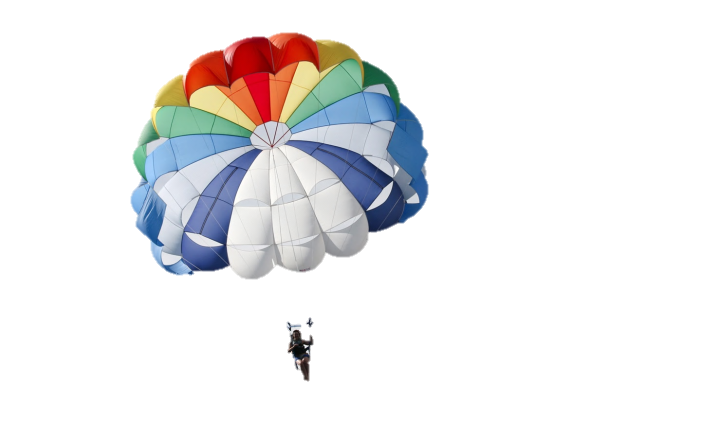 国企审计常见热点案例
[法律依据] ：
       1.关于公告发布媒介：
        ①《招标投标法》第十六条： 招标人采用公开招标方式的，应当发布招标公告。依法必须进行招标的项目的招标公告，应当通过国家指定的报刊、信息网络或者其他媒介发布。
        ②《招标公告和公示信息发布管理办法》（国家范围10号令）第八条：依法必须招标项目的招标公告和公示信息应当在“中国招标投标公共服务平台”或者项目所在地省级电子招标投标公共服务平台（以下统一简称“发布媒介”）发布。
国有企业采购审计巡查热点案例解析
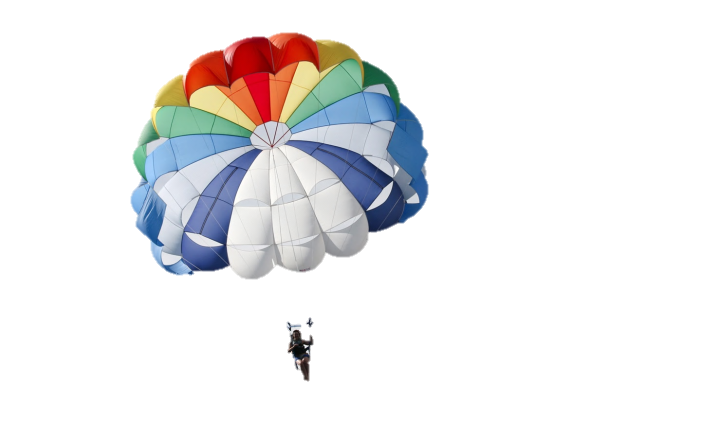 国企审计常见热点案例
[法律依据] ：
       2.关于评标委员会的组建：
       ①《招标投标法》第三十七条第二款：依法必须进行招标的项目，其评标委员会由招标人的代表和有关技术、经济等方面的专家组成，成员人数为五人以上单数，其中技术、经济等方面的专家不得少于成员总数的三分之二。
       ②《招标投标法实施条例》第四十六条：除招标投标法第三十七条第三款规定的特殊招标项目外，依法必须进行招标的项目，其评标委员会的专家成员应当从评标专家库内相关专业的专家名单中以随机抽取方式确定。任何单位和个人不得以明示、暗示等任何方式指定或者变相指定参加评标委员会的专家成员。
国有企业采购审计巡查热点案例解析
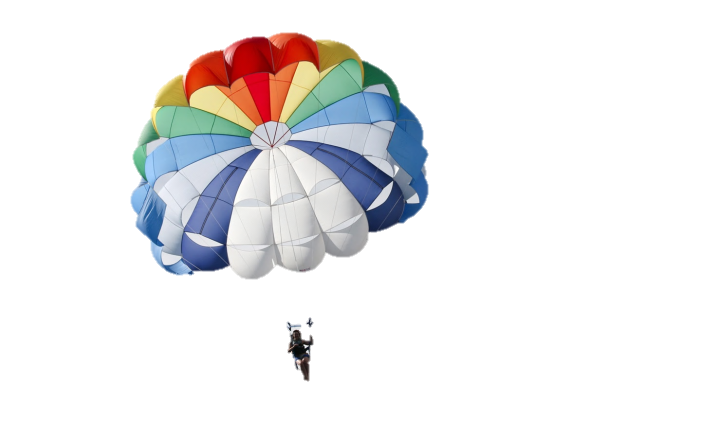 国企审计常见热点案例
[案例4]  某市城投公司负责实施的市区快速路环线工程于2019年3月5日开标，评审完成后于3月6日在法定媒介公示中标候选人。公示期间，甲市政有限公司对第一中标候选人乙工程有限公司的业绩提出书面异议。招标人接到异议函后，邀请异议人甲市政有限公司当面了解情况，并与甲市政有限公司进行了说明和沟通。事后，甲市政有限公司撤回了异议函，招标人确定乙工程有限公司为中标单位。
       该项目审计时，审计人员提出：招标人动员甲市政公司撤回异议的做法涉嫌违法，要求招标人就此事作出情况说明。
　　 问：该国有企业如何向审计人员作出合理解释和说明？
国有企业采购审计巡查热点案例解析
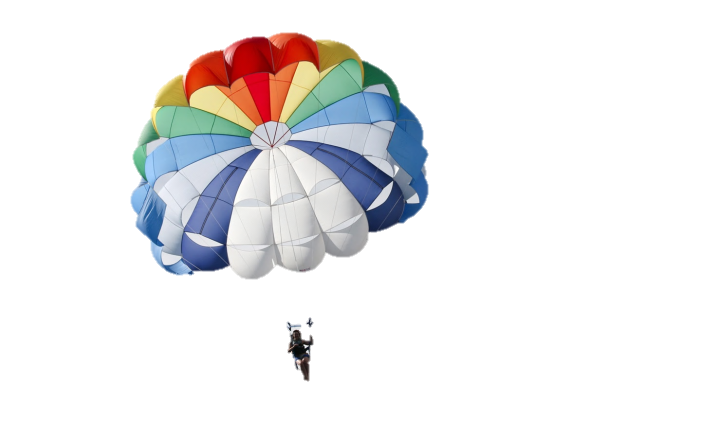 国企审计常见热点案例
[要点分析] ：
       1.在招标投标活动中，争议双方当事人之间进行充分沟通，是处理和解决争议的一种常见方式。一方面可通过当事人之间的解释说明及时化解争议，推进项目进程；另一方面也减轻行政负担，以便行政监管部门利用有限的行政资源处理异议程序无法解决的投诉事项。
       2.《招标投标法实施条例释义》第二十二条明确：设立异议制度的本意在于加强当事人之间的相互监督，鼓励当事人之间加强沟通，及早友好地解决争议，避免矛盾激化，从而提高招标投标活动的效率。
       综上：该做法符合立法本意。
国有企业采购审计巡查热点案例解析
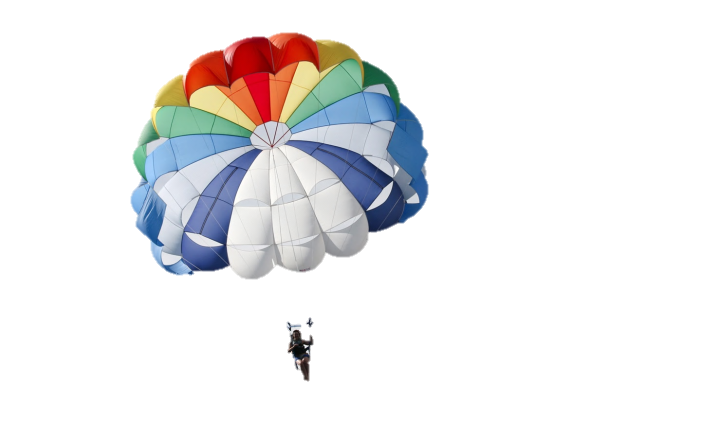 国企审计常见热点案例
[案例5]  某机场边检证件研究中心布展项目，在后期审计时发现：本项目招标文件要求，最高投标限价为153万元，其中工作研究室座椅、作战指挥室座椅投标限价为680元/张，单人沙发投标限价为1800元/张。中标单位甲公司中标金额为人民币142万元整，其中工作研究室座椅单价500元/张、作战指挥室座椅单价1200元/张、单人沙发单价1500元/张。对照本项目招标文件的规定，中标人所报的作战指挥室座椅单价已超招标文件要求的单价上限。
       审计人员要求就本项目招标活动违规情况提出整改方案。
　    问：该项目整改方案主要内容该如何把握？
国有企业采购审计巡查热点案例解析
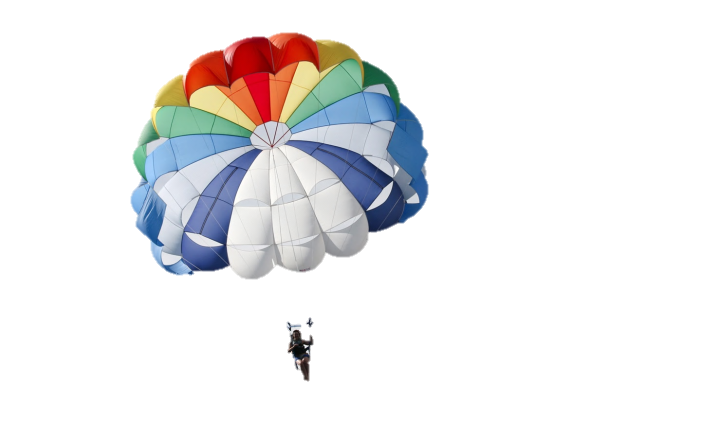 国企审计常见热点案例
[要点分析] ：
       1.本项目评审错误属实，该错误系评标委员会评审工作疏漏；
       2.本项目招标人对招标项目管理不严，未尽到评标报告审核义务；
       3.本项目合同已经履行完毕，中标人提供的产品已投入使用，撤销采购合同退货并重新招标已不太现实。为保障采购资金的使用效益，维护采购当事人的合法权益，建议参照相关规定，与中标供应商妥善协商，将超标产品的价格核减后，由中标人退回招标人指定账户；
       4.招标人将追究相关人员责任，强化内部管理，落实相关责任，杜绝类似现象再次发生。
国有企业采购审计巡查热点案例解析
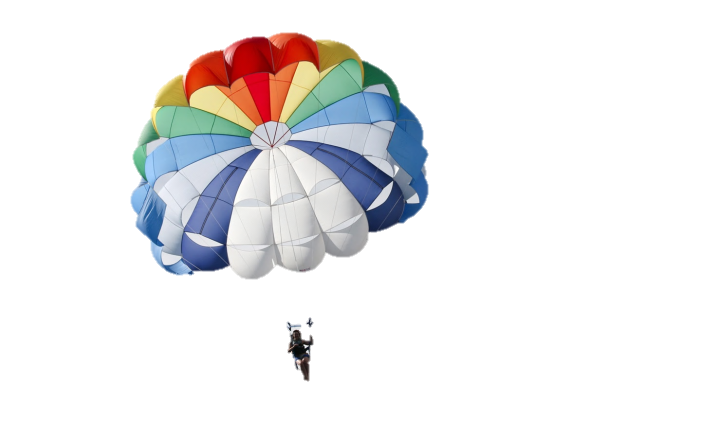 国企审计常见热点案例
[案例6]  某区滨江公共空间贯通开放工程施工项目于2017年5月20日上网发布公开招标信息，2017年5月20日至5月27日发售招标文件，共有12家投标企业通过领购了招标文件及相关资料。
       2017年6月12日，区发改部门就本项目工程可行性研究报告报批情况专门出具通知。该通知明确，依据市政府专题会议精神对项目的必要性作进一步论证，本项目原工程可行性研究报告批复被退文。招标人通过原信息发布媒介发布了本项目终止招标公告。
       该项目被上级行政监督部门随机抽查时发现，认为该项目违反了七部委30号令第十五条关于“除不可抗力原因外，招标人在发布招标公告、发出投标邀请书后或者售出招标文件或资格预审文件后不得终止招标”的相关规定，要求招标人就擅自终止招标作出说明。
　    问：该项目终止招标情况说明的主要内容该如何把握？
国有企业采购审计巡查热点案例解析
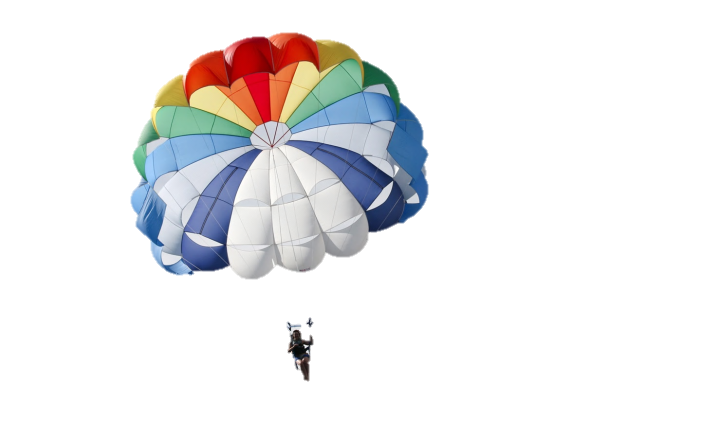 国企审计常见热点案例
[要点分析] ：
      1.本项目因项目规划改变，可研报告批复被退回等实情，无法继续实施招投标工作。可以终止招标。相关法律依据：
      ①《招标投标法》第九条规定：“招标项目按照国家有关规定需要履行项目审批手续的，应当先履行审批手续，取得批准。”
      ②《招标投标法实施条例释义》第三十一条第一款：“招标过程中出现了非招标人原因无法继续招标的特殊情况的，招标人可以终止招标。” 
      2.本项目终止招标后，应当做好善后工作，对善意投标人作出赔偿相应损失等处理。
国有企业采购审计巡查热点案例解析
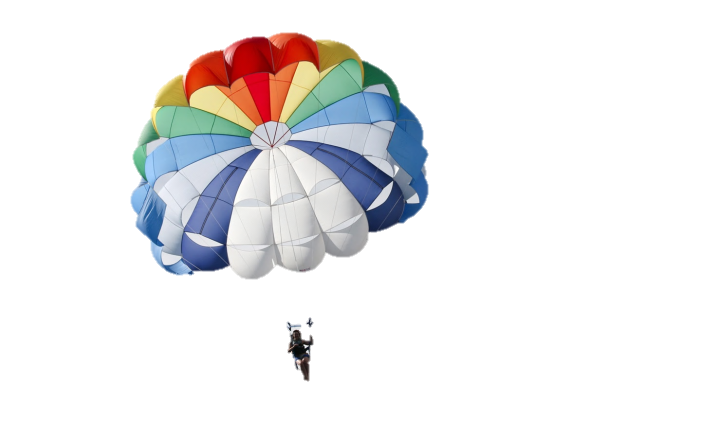 国企审计常见热点案例
[案例7]  某国有企业光电显示项目招标，招标控制价为983万元，本项目共有13家企业参与投标。后期审计时，审计人员发现如下一些异常情况：一是有5家单位投标报价在976万至980万元之间，价位较高，有紧贴招标控制价围标之嫌疑；二是另有2家单位总价相同，疑似串标；三是另有3家单位报价在966.9万至967.5万元之间，总价接近，价差较小，似有围标串标嫌疑；四是另有4家单位未到现场踏勘，而在投标函和技术标中有“在考察现场并充分研究”、“获取招标文件后，并组织有关人员进行现场踏勘”等表述与事实不符，存在欺骗行为；五是本项目共有10家单位投标文件装订风格一致，围标串标嫌疑严重。
       审计人员要求招标人就本项目异常情况作出调查并出具处理建议。
　    问：该项目调查报告和处理建议的主要内容该如何把握？
国有企业采购审计巡查热点案例解析
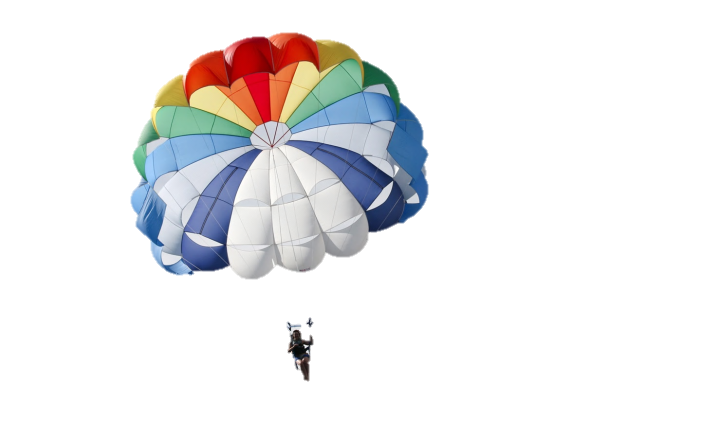 国企审计常见热点案例
[要点分析] ：
      1.关于5家单位紧贴控制价报价，疑似串标的问题：仅凭多家投标单位报价均较高这一现象，不足以直接认定其串通投标。建议对该线索进行调查核实后，作出相应处理。
      2.关于2家单位总价相同，疑似串标的问题：仅凭投标单位总价相同这一现象，不能认定其串通投标。串标一般不会报相同价格。
      3. 关于有3家单位报价总价接近，价差较小，疑似串标的问题：应对涉案投标文件作进一步核查，确认其报价是否存在呈等差、等比等规律性差异等情况，以认定是否存在串通投标现象。
国有企业采购审计巡查热点案例解析
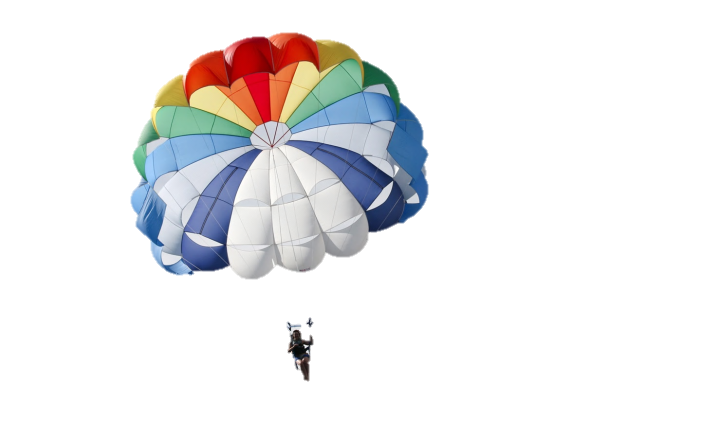 国企审计常见热点案例
[要点分析] ：
      4.关于有4家单位未到现场踏勘，而在投标文件中有“在考察现场并充分研究”等表述，涉嫌弄虚作假的问题：本项目系自行踏勘项目，招标人不组织统一踏勘现场，且招标文件中提供了投标函等格式文件。部分投标人未向招标人提出考察现场或现场踏勘要求系正常现象，投标函中关于现场考察等表述，系格式文件中的习惯性表述，据此认定投标人存在弄虚作假行为依据不足。
      5.关于有10家单位投标文件装订风格一致，疑似串标的问题：本项目招标文件规定：投标文件“装订均应牢固、不易拆散和换页，不得采用活页装订……。”根据上述要求，本项目投标人所递交的投标文件全都采用胶装密封，该装订方式为实践中的常见方式，不宜据此认定其存在串标行为。
国有企业采购审计巡查热点案例解析
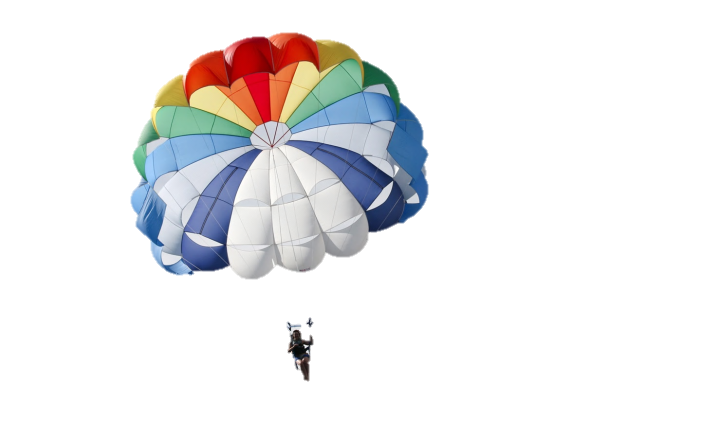 国企审计常见热点案例
[案例8]  某国有企业数字化门店项目一期技术采购项目招标，招标控制价为370万元，共有3家企业参与投标。该项目后期审计时发现：J省某某有限公司和S省某某数据有限公司两家供应商提供的业绩证明材料中，合同名称不一致，部分内容一致，且遮盖了保密信息，有恶意串通投标行为。审计人员要求招标人追究相关责任人员的法律责任，依法对其作出相应处理。
　    问：该项目调查报告和处理建议的主要内容该如何把握？
国有企业采购审计巡查热点案例解析
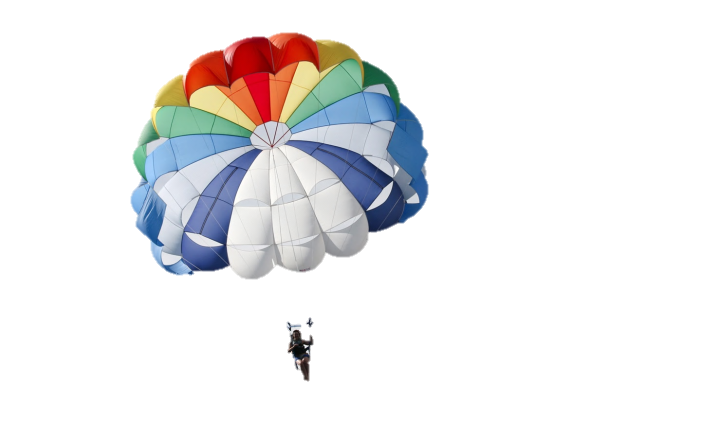 国企审计常见热点案例
[要点分析] ：
      1.关于投标文件异常一致的认定：《招标投标法实施条例》第四十条：“有下列情形之一的，视为投标人相互串通投标：……（四）不同投标人的投标文件异常一致或者投标报价呈规律性差异；……“。法条中的异常一致，是指极小概率或者完全不可能一致的内容在不同投标文件中同时出现。
      2.关于业绩合同部分内容相同的问题：在采购实践中，针对同类商品的买卖活动，不同供应商可能选用相同或类似的合同范本。因此，不同供应商的购销合同确有可能存在部分内容相同的情况，不宜仅凭部分内容一致就直接认定其存在恶意串通行为。
       3.处理建议：评标委员会对两家单位的投标文件重新进行甄别，如发现投标文件中存在相同的文字错误或者印刷错误，其他商务、技术文件等自行编制的内容多处相同等异常情形，依法对两家单位作视为串通投标处理。
国有企业采购审计巡查热点案例解析
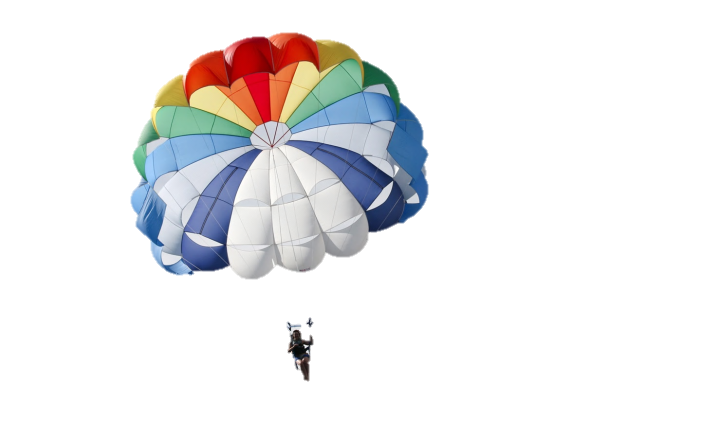 国企审计常见热点案例
[案例9]  某国有汽车生产企业某某汽车品牌产能提升及供应商门户系统项目采购，采用询比方式组织采购。后期审计时发现：成交供应商J省某某数据有限公司的响应保证金，从该公司下属的某软件公司转出，代理机构和评审小组均未发现该情况。
      《招标投标法实施条例》第二十六条规定：“……依法必须进行招标的项目的境内投标单位，以现金或者支票形式提交的投标保证金应当从其基本账户转出。”审计人员认为：该错误属于依法必须否决的实质性错误，对本项目成交结果产生实质性影响。要求采购人依法作出相应处理。
　    问：该项目该如何出具情况说明？
国有企业采购审计巡查热点案例解析
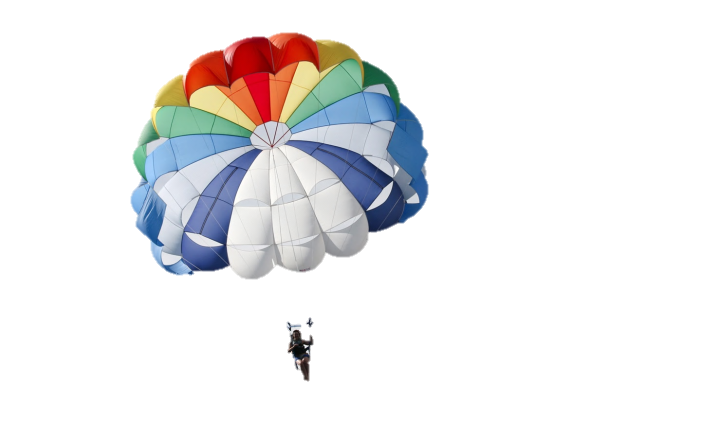 国企审计常见热点案例
[要点分析] ：
      1.关于保证金应从基本账户转出的规定：《招标投标法实施条例》关于“投标保证金应当从投标人基本账户中转出”的规定，是针对依法必须进行招标项目的要求。本项目属于非依法必招项目，且采用询比方式组织采购，采购活动不受《招标投标法实施条例》管辖，不能引用该条例的规定否决其响应文件。
      2.关于出现上述情形是否应当被否决：本项目出现上述情形是否应当被否决，取决于采购文件中对此情形是否有明确规定。如本项目采购文件对此未作规定，否决其响应文件依据不足。
       3.关于担保方式：保证金系担保方式中的一种。业界主流观点认为：保证金是以货币或支票等权利凭证为标的的质押担保。依据《民法典》的有关规定，质押担保可以由第三人提供质押标的。
       处理建议：本项目成交供应商的响应文件不应被否决。
国有企业采购审计巡查热点案例解析
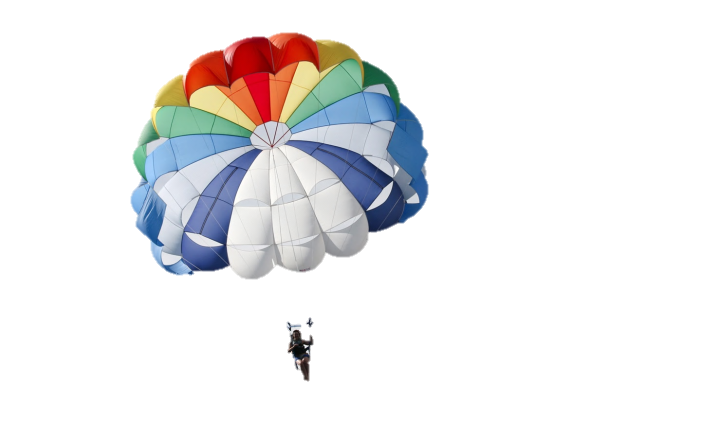 国企审计常见热点案例
[案例10]  某国有企业协同办公平台优化项目采购，采用谈判方式组织采购。后期审计时发现：J省某某数据有限公司和S省某某软件公司响应文件的授权委托书，在法定代表人签署栏中，未按照响应文件格式要求手写签署，而是加盖了法定代表人签字章。审计意见认为，应当否决上述两家单位的响应文件。
　    问：该项目该如何处理？
国有企业采购审计巡查热点案例解析
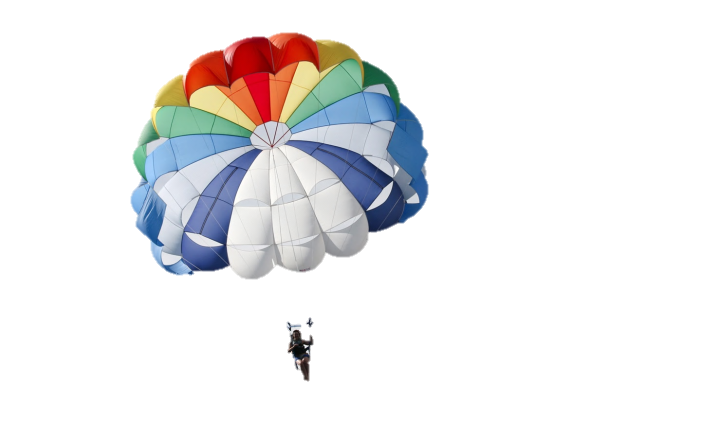 国企审计常见热点案例
[要点分析] ：
      1.关于响应文件签署的评审：关于供应商名称、响应文件签署、联合体协议书等评审因素，属于形式评审的内容。通常在初步评审阶段由评审小组依据采购文件的相关规定进行判定和处理。
      2.关于是否应当否决的问题：该项目采用综合评分法，其初步评审标准未设置形式评审因素；在详细评审标准中，也未涉及响应文件签署等方面的规定。本项目尽管在供应商须知前附表、供应商须知正文和响应文件格式中对响应文件的签署提出了相应要求，但未将其纳入评审因素中。
      3.采购文件中的其他规定：根据采购文件第二章“6.3.1……评审办法没有规定的方法、评审因素和标准，不作为评审依据”的规定，评审小组否决上述两家供应商的响应文件缺乏依据。
国有企业采购审计巡查热点案例解析
国有企业采购审计巡查热点案例解析
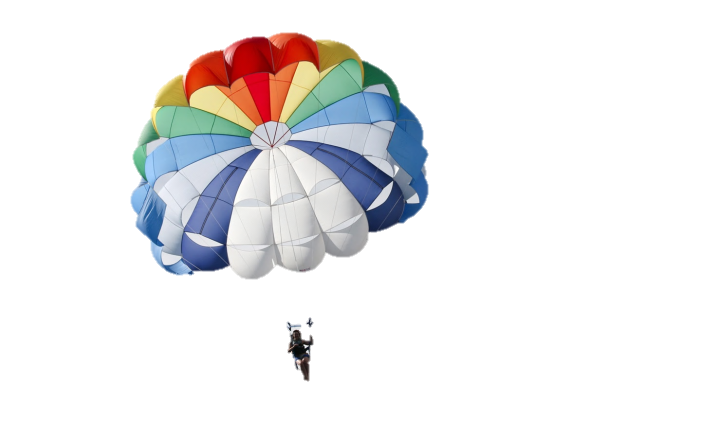 疑难案件进阶训练
案例1：咬文嚼字---迈入法律解释的大门

 　  [背景]某国有企业办公家具项目招标，评审时发现：甲投标人的控股股东张某，和参加本项目投标的乙投标人的控股股东李某系夫妻关系。评标委员会认为应当认定甲乙两家公司串标，并拒绝其投标。

　  ［相关法条］《招标投标法实施条例》
　　第三十四条第二款　单位负责人为同一人或者存在控股、管理关系的不同单位，不得参加同一标段投标或者未划分标段的同一招标项目投标。
国有企业采购审计巡查热点案例解析
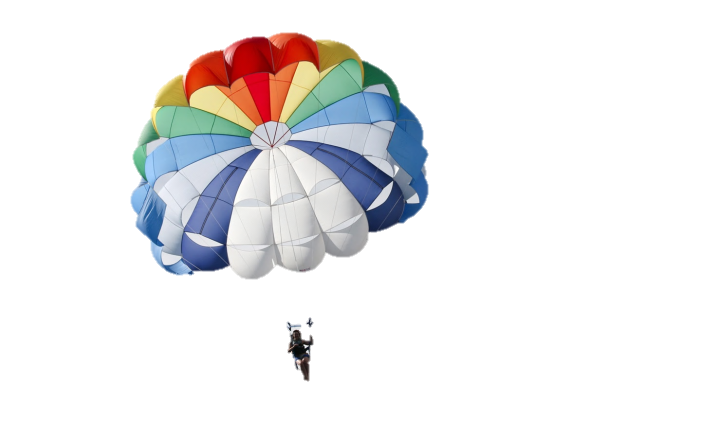 疑难案件进阶训练
案例2：非此即彼---最常规的解读

  　 [背景]某房地产开发公司（民营企业）投资的住宅小区商品房项目，总投资8.5亿元，采用公开招标方式择优选择施工企业，该项目在当地县公共资源交易中心网站发布招标信息，招标结束后，在该网站上公告了中标结果。
　　中标结果公告后，招投标行政监督部门收到本项目某投标人投诉，投诉书称：本次招标活动未在国家指定媒介发布公告和公示信息，未公示中标候选人，本次招标活动违法，应重新组织招标。
国有企业采购审计巡查热点案例解析
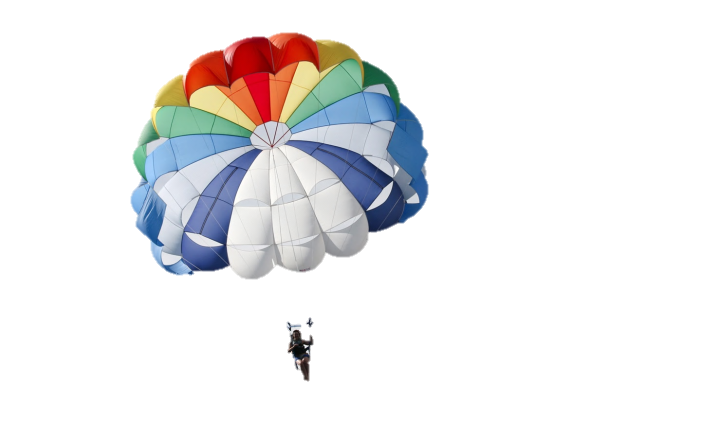 疑难案件进阶训练
案例3：   名词解释---“等”内与“等”外之分

      [背景]某国有企业投资的核准类工程项目，项目申请报告编制对外发包，预算105万元，采用比选方式选择编制单位，该项目勘察、设计和施工活动委托招标代理机构实施招标，代理服务费预算为93万元，采用直接委托方式确定招标代理机构。
　　该项目审计时，审计人员提出：上述服务机构的选择，应当通过招标方式确定。

     ［相关法条］《招标投标法实施条例》
　　第二条　招标投标法第三条所称工程建设项目，是指工程以及与工程建设有关的货物、服务。……所称与工程建设有关的服务，是指为完成工程所需的勘察、设计、监理等服务。
国有企业采购审计巡查热点案例解析
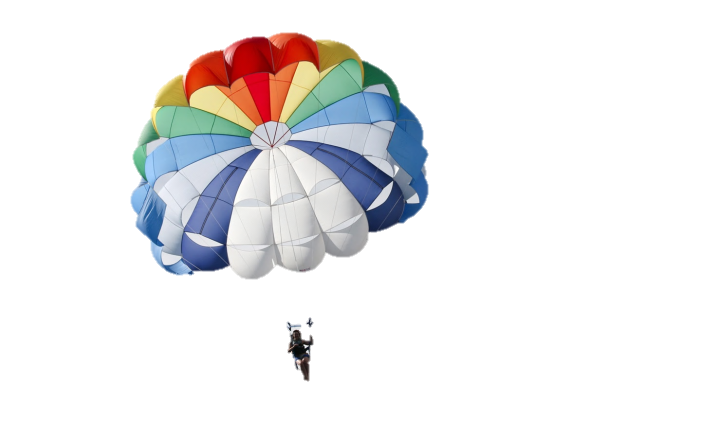 疑难案件进阶训练
案例4：名词的特别解释---此“项目”非“项目”

　　[背景]某国有企业货物招标项目，3个包件同时招标。甲、乙两家投标人组成联合体投了A包件；甲、丙两家投标人组成联合体投了B包件；甲、丁两家投标人组成联合体投了C包件。
       评审时，有评标专家认为：甲公司在同一招标项目中，分别和乙、丙、丁三家投标人组成联合体参加投标，相关投标应当作无效处理。

   ［相关法条］《招标投标法实施条例》第三十七条第三款
　　联合体各方在同一招标项目中以自己名义单独投标或者参加其他联合体投标的，相关投标均无效。
国有企业采购审计巡查热点案例解析
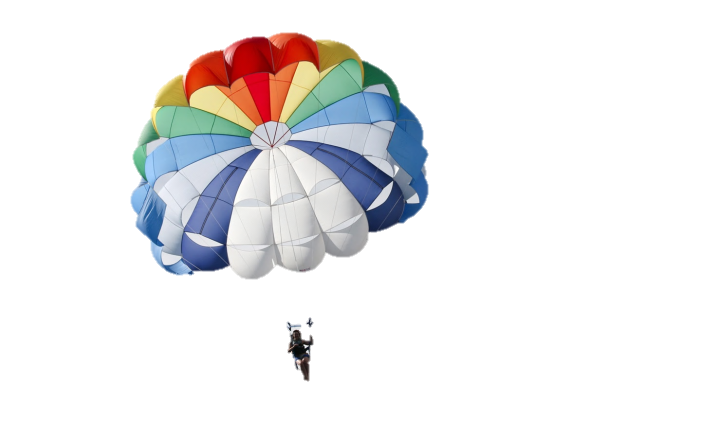 疑难案件进阶训练
案例5：读懂法条的适用情形—--参悟立法目的

　　[背景]某国有企业投资的新建厂房工程，经批准采用邀请招标方式，招标人在投标邀请书中规定，招标文件的领购时间为3月1日-3月2日两天。
　　审计意见认为，该项目招标文件发售期违反法律规定。

　 ［相关法条］《招标投标法实施条例》第十六条
　　招标人应当按照资格预审公告、招标公告或者投标邀请书规定的时间、地点发售资格预审文件或者招标文件。资格预审文件或者招标文件的发售期不得少于5日。
国有企业采购审计巡查热点案例解析
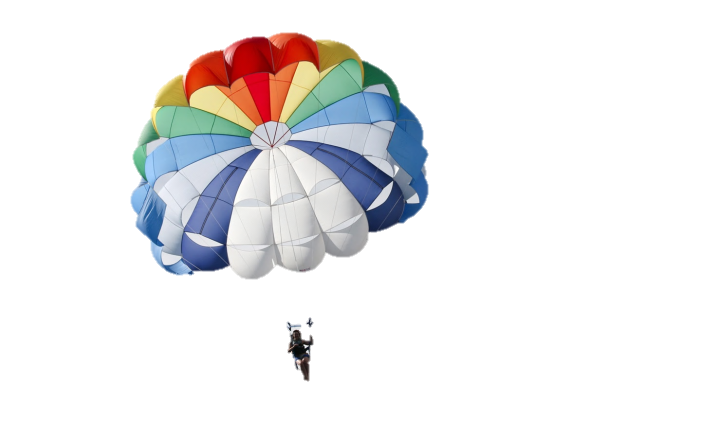 疑难案件进阶训练
案例6：   类似情形的法律适用---区分不同的适用条件

　　[背景]某国有企业服务项目招标，评标结果公示后，招标人收到第二中标候选人来函，反映第一中标候选人因涉其他诉讼案件，被法院冻结部分财产，要求取消其中标资格。经查证，第一中标候选人确实存在上述情形。此时，中标通知书尚未发出。招标人内部就本项目如何处理出现如下几种意见：
　　第一种意见认为：应依据《招标投标法实施条例》第55条规定，直接确定第二中标候选人为中标人。
　　第二种意见认为：应依据条例第56条的规定，启动履约能力审查程序。
　　第三种意见认为：应依据条例第55条的规定，确定第一中标候选人为中标人。
国有企业采购审计巡查热点案例解析
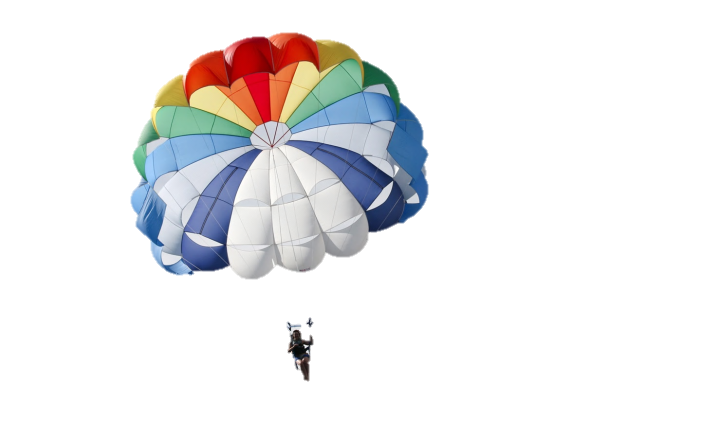 疑难案件进阶训练
案例6：   类似情形的法律适用---区分不同的适用条件

　 ［相关法条］《招标投标法实施条例》第五十五条
　　国有资金占控股或者主导地位的依法必须进行招标的项目，招标人应当确定排名第一的中标候选人为中标人。排名第一的中标候选人放弃中标、因不可抗力不能履行合同、不按照招标文件要求提交履约保证金，或者被查实存在影响中标结果的违法行为等情形，不符合中标条件的，招标人可以按照评标委员会提出的中标候选人名单排序依次确定其他中标候选人为中标人，也可以重新招标。
      《招标投标法实施条例》第五十六条
　　中标候选人的经营、财务状况发生较大变化或者存在违法行为，招标人认为可能影响其履约能力的，应当在发出中标通知书前由原评标委员会按照招标文件规定的标准和方法审查确认。
国有企业采购审计巡查热点案例解析
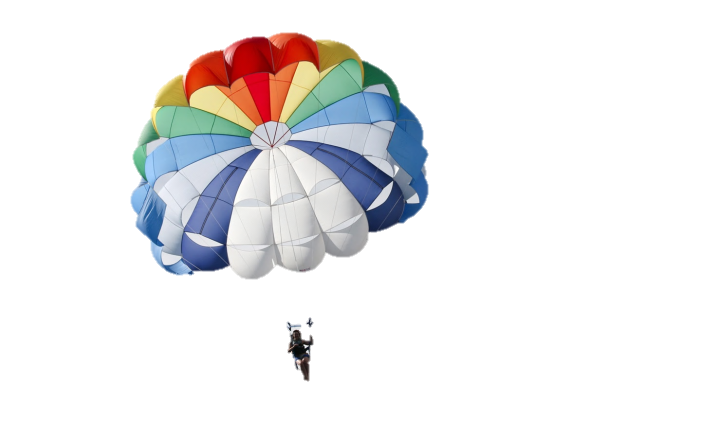 疑难案件进阶训练
案例6：   类似情形的法律适用---区分不同的适用条件

［要点提示］
　  ※中标候选人违法行为导致的后果分为两类：
     丧失中标资格  丧失履约能力
     ※中标候选人违法行为发生的项目
     本项目  其他项目
国有企业采购审计巡查热点案例解析
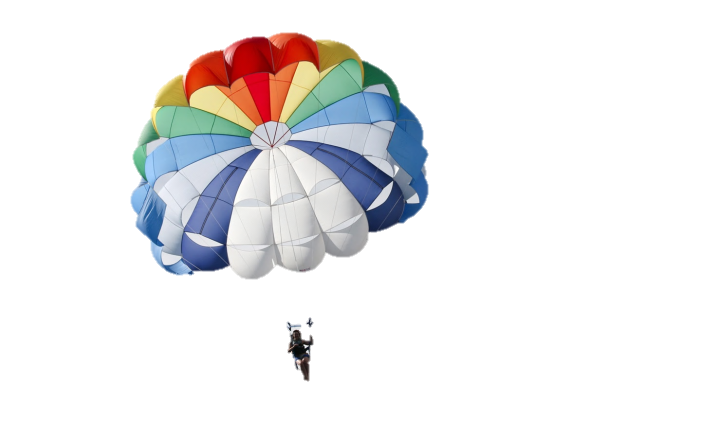 疑难案件进阶训练
案例7：适用标准之间的冲突-----寻找上一级标准

　　[背景]某国有企业货物招标项目，投标人甲的投标函中，大写金额为：肆佰贰拾捌万捌仟零捌元整，小写金额为：4288080元。评标专家发现，投标函中的小写金额4288080元与按单价汇总金额一致。该投标文件应如何处理？
　　评审现场出现如下三种处理意见：
　　（1）按两个报价处理，否决投标；
　　（2）以大写修正小写；
　　（3）以单价汇总修正总价。
试问：
        哪一种意见更合理，为什么？
国有企业采购审计巡查热点案例解析
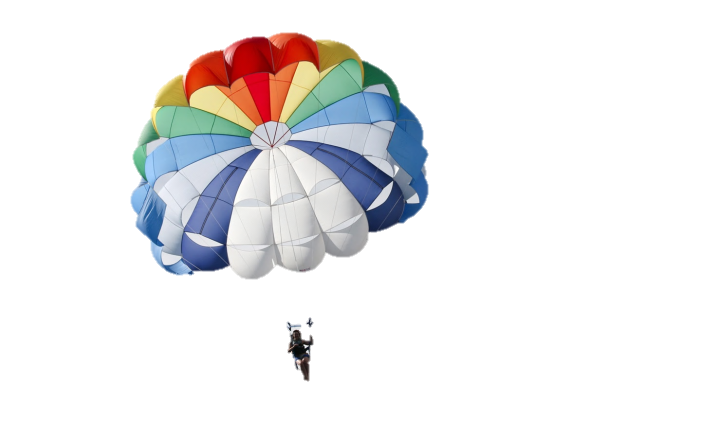 疑难案件进阶训练
案例7：适用标准之间的冲突-----寻找上一级标准

　［相关法条］《评标委员会和评标方法暂行规定》（七部委12号令）第十九条第二款
　　投标文件中的大写金额和小写金额不一致的，以大写金额为准；总价金额与单价金额不一致的，以单价金额为准，但单价金额小数点有明显错误的除外；对不同文字文本投标文件的解释发生异议的，以中文文本为准。
国有企业采购审计巡查热点案例解析
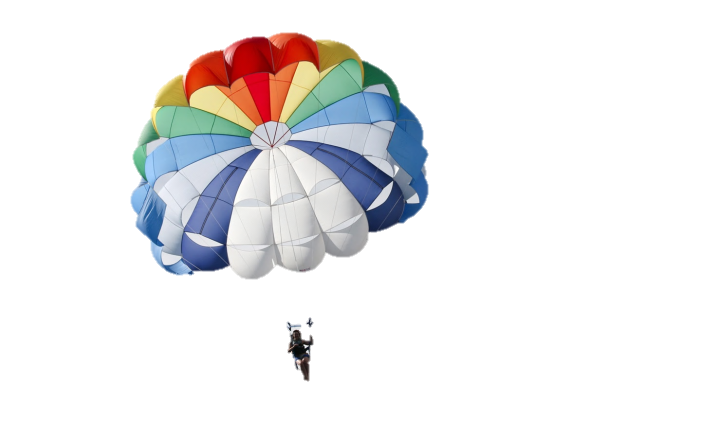 疑难案件进阶训练
案例8：适用不同法条时的冲突----寻找立法目的

　　 [背景]某国有企业投资的工程施工项目招标，招标人在招标公告中规定“本项目不接受联合体投标”。公告挂网后，收到潜在投标人异议，称该规定违法。

　　［相关法条］《招标投标法》 第三十一条
       两个以上法人或者其他组织可以组成一个联合体，以一个投标人的身份共同投标。
　　《招标投标法实施条例》 第三十七条
　　招标人应当在资格预审公告、招标公告或者投标邀请书中载明是否接受联合体投标。
国有企业采购审计巡查热点案例解析
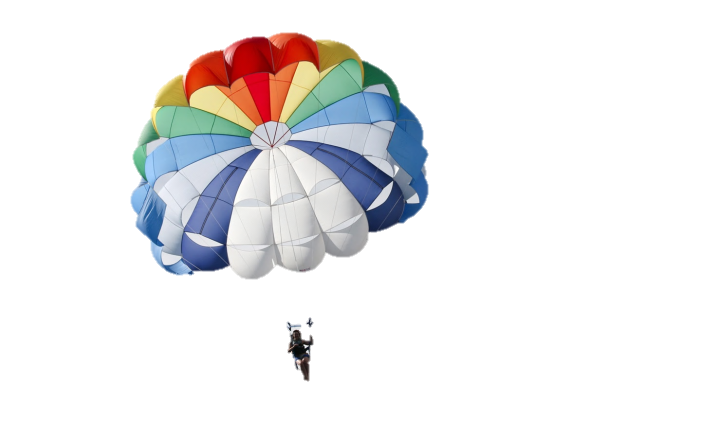 疑难案件进阶训练
案例9：不同法律文件之间的冲突——参照立法法的相关规定

　　 [背景] 《招标投标法实施条例》规定，招标人在招标文件中要求投标人提交投标保证金的，投标保证金金额不得超过招标项目估算价的2%。 
     《工程建设项目施工招标投标办法》规定，投标保证金不得超过项目估算价的2%，且最高不得超过80万元。
     《房屋建筑和市政基础设施工程施工招标投标管理办法》（住建部89号令）规定，一般不得超过投标总价的2％，最高不得超过50万元。

　　请问：某政府投资建设的城市高架快速路，投标保证金的上限是多少？
国有企业采购审计巡查热点案例解析
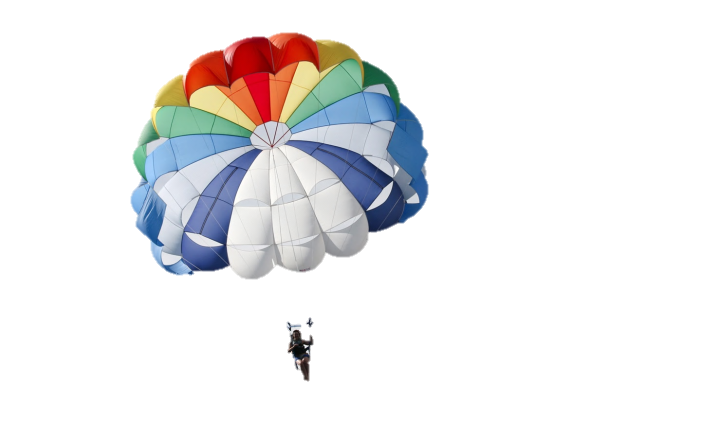 疑难案件进阶训练
案例9：不同法律文件之间的冲突——参照立法法的相关规定

　　 [背景] 《招标投标法实施条例》规定，招标人在招标文件中要求投标人提交投标保证金的，投标保证金金额不得超过招标项目估算价的2%。 
     《工程建设项目施工招标投标办法》规定，投标保证金不得超过项目估算价的2%，且最高不得超过80万元。
     《公路工程建设项目招标投标管理办法》（交通运输部24号令）规定，投标保证金不得超过招标标段估算价的2%。

　　请问：某省交通控股集团投资建设的高速公路，投标保证金最高上限是多少？
国有企业采购审计巡查热点案例解析
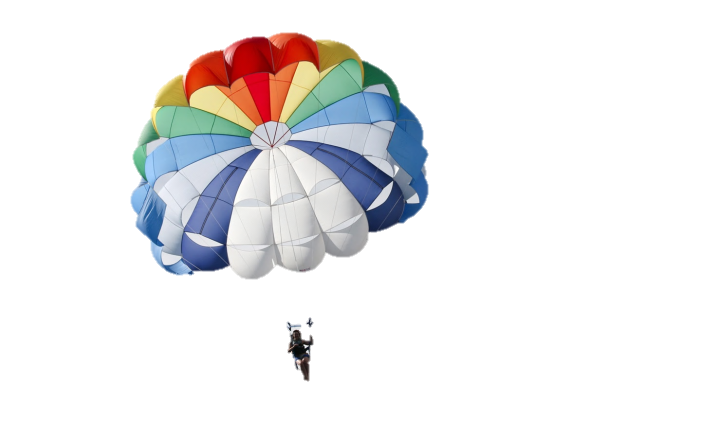 疑难案件进阶训练
案例10：无法条可依之寻找立法原则

 　 [背景]某国有企业新建生产线生产设备招标项目，招标公告规定，本项目接受联合体投标。某设备制造商与其下属全资子公司设备安装服务公司组成联合体参加本项目投标，招标文件对此情形未作规定。
       评审时，评标专家之间对此有不同意见：
       第一种意见认为：应当依据《招标投标法实施条例》第三十四条作无效投标处理；
       第二种意见认为：法无禁止，不应否决。

　　［相关法条］《招标投标法实施条例》
　　第三十四条第二款　单位负责人为同一人或者存在控股、管理关系的不同单位，不得参加同一标段投标或者未划分标段的同一招标项目投标。
国有企业采购审计巡查热点案例解析
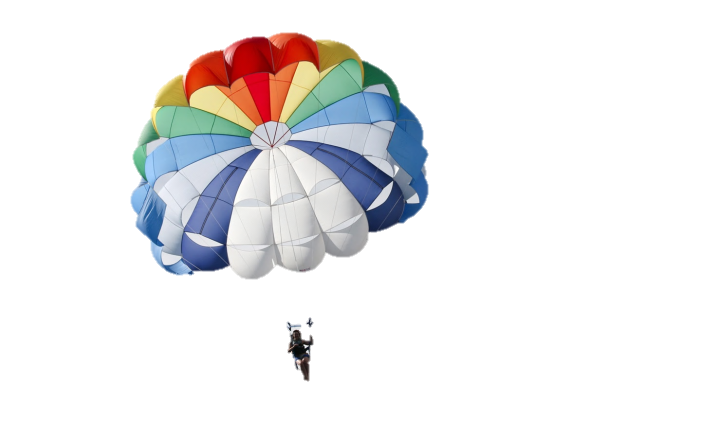 疑难案件进阶训练
案例11：无法条可依之寻找立法目的
 
      [背景]某国有企业货物招标项目，采用经评审的最低投标价法评审，以通过初步评审的报价最低者为第一中标候选人。评审时发现，甲、乙两家供应商均通过了初步评审，报价最低且相同。
　　评标委员会就推荐哪家供应商为排名第一的中标候选人发生分歧，一筹莫展。

　　相关法条：无
国有企业采购审计巡查热点案例解析
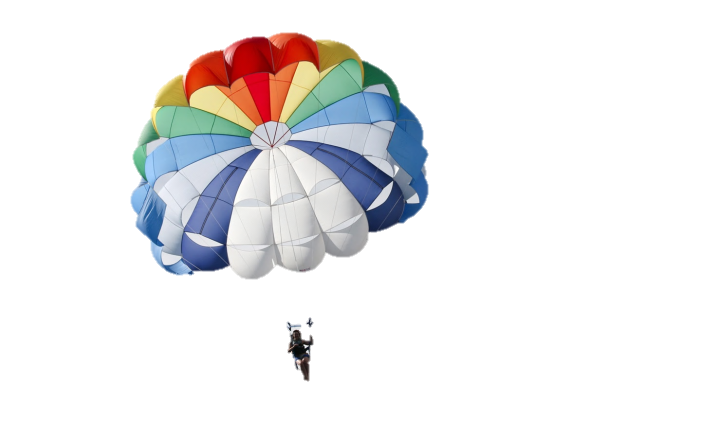 疑难案件进阶训练
案例12：目的和原则之间的冲突----服从立法目的

　　 [背景]某市城投公司负责实施的市政工程施工项目招标，招标文件发售时间截止后，只有３家投标人购买了招标文件，招标人决定延长文件发售期直至投标截止日止。
　　此时出现两种意见。第一种意见认为：可以延长，理由为有利于扩大竞争；另一种意见认为：不可以延长，理由为延长发售期违反了诚信原则，对这3家投标人不公平。

　　招标目的：提高资金的使用效益
　　招标原则：公开、公平、公正和诚实信用。
       原 理：目的是目标，原则是路径（方法）；出现“方法（或路径）与目标相偏离”时，应调整方法，以适应目标；而非为了适用原则而牺牲目标
国有企业采购审计巡查热点案例解析
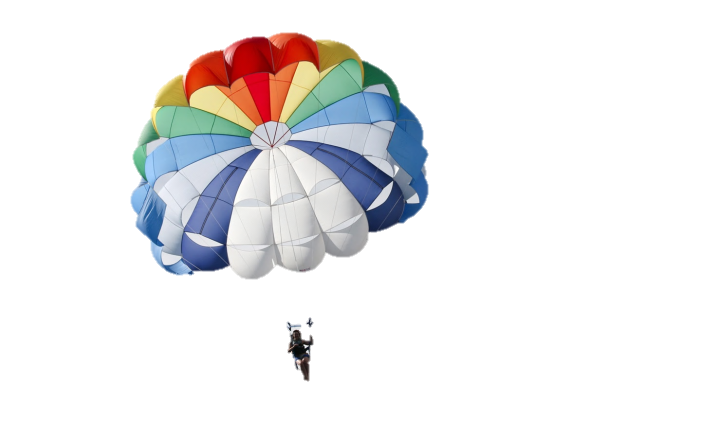 疑难案件进阶训练
案例13：解释方法之间的冲突----强大的系统解释法

　　[背景]某国有企业管理咨询服务项目招标，招标文件规定：投标有效期90天，不按招标文件要求填报者，视为未实质性响应文件要求。某投标人投标文件中报的投标有效期为120天。评审现场出现两种意见，一种认为应该否决，一种认为不应该否决。

　　法律的解释方法：文义解释法、历史解释法、伦理解释法、当然解释法、系统解释法、目的解释法等。

　　采用不同的解释方法得出的结果可能不一致，有时甚至完全相反。
国有企业采购审计巡查热点案例解析
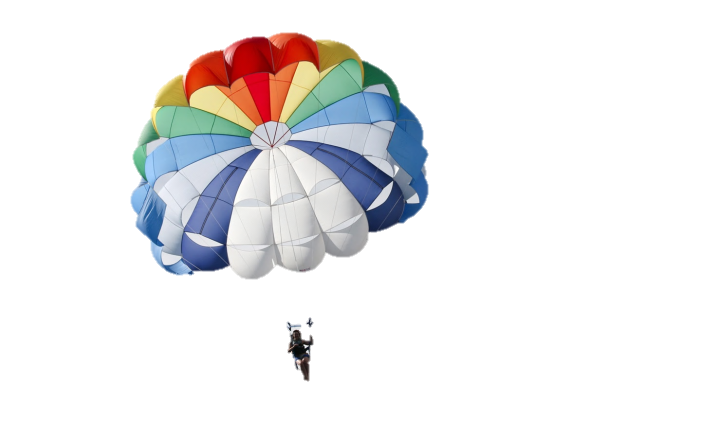 疑难案件进阶训练
案例14：法益之间的冲突----牺牲小法益

　　[背景]某高速公路养护项目招标，招标文件规定：投标截止前3日交纳投标保证金，否则拒收其投标文件。
　　开标当日，共有10家投标人提交文件，其中甲投标人的保证金在投标截止前一天交纳。招标代理机构按照招标文件的规定拒收了其投标文件，评审结束后，甲投标人向行政监督部门投诉，称招标文件违法，要求重新组织招标。

       请问：行政监督部门应该如何处理？
国有企业采购审计巡查热点案例解析
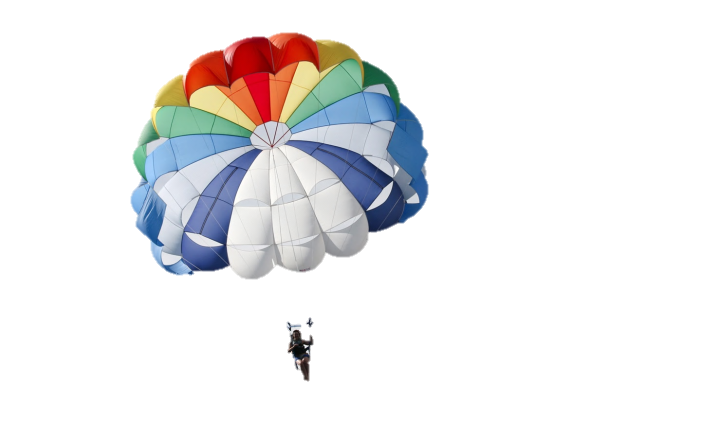 疑难案件进阶训练
案例15：适用终极原则----举重明轻 举轻明重

　　[背景]某政府投资的城市公园景观工程施工项目，预算金额为320万元，采用公开招标方式。招标人在招标文件中规定，投标人应当是注册地在本市的施工单位。
　　该项目招标文件发出后，投标人甲市政园林有限公司向招标人提出异议，该招标文件内容违法，后又向行政监督部门提起投诉。

　　试问：行政监督部门该如何处理？

　　适用原则：举重以明轻（出罪）
　　　　　　　举轻以明重（入罪）
国有企业采购审计巡查热点案例解析
国有企业采购审计巡查热点案例解析
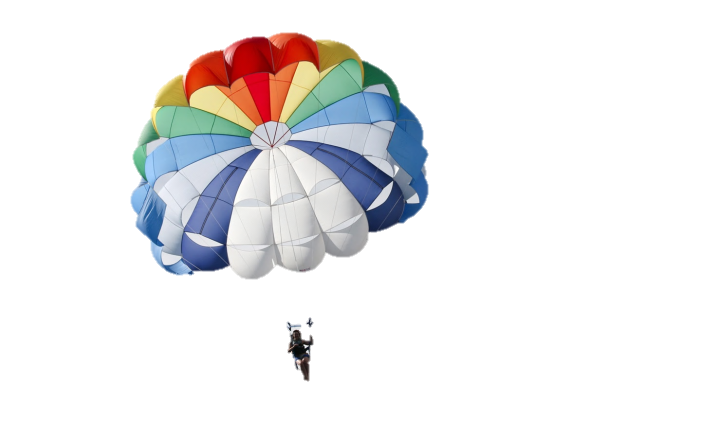 互动与答疑
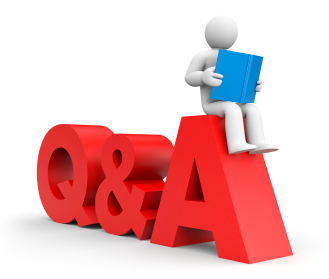 国有企业采购审计巡查热点案例解析
谢谢!
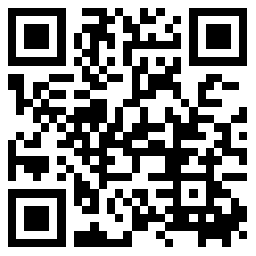